Култура становања
Уређење ентеријера
Ентеријер
Да би породица од једног празног стамбеног простора створила себи дом, мора се позабавити планирањем и уређењем.
Становање подразумијева: боравак и окупљање укућана, исхрану, спавање, умни рад, припремање хране, одржавање хигијене, одлагање предмета, комуникацију, примање посјета…
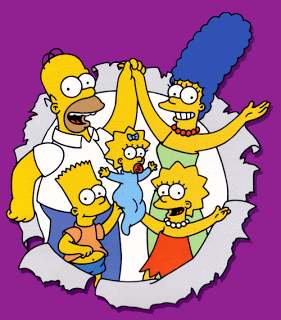 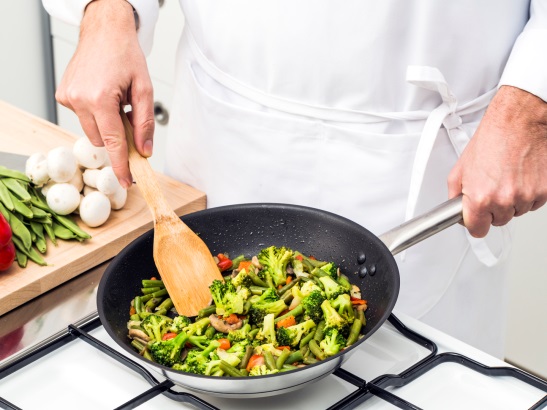 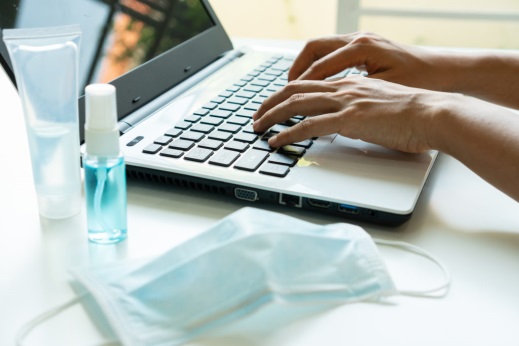 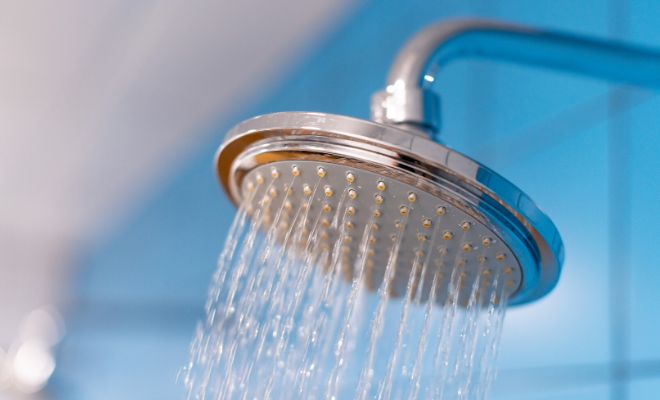 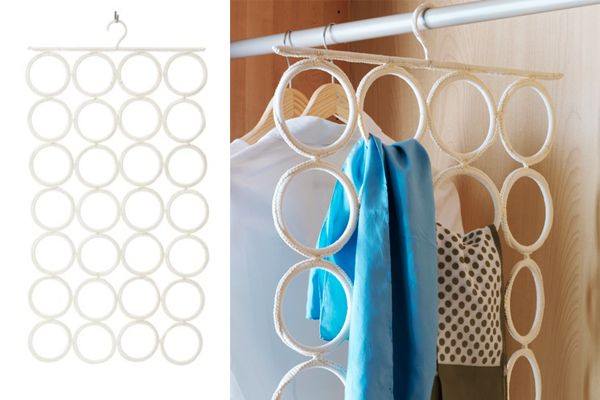 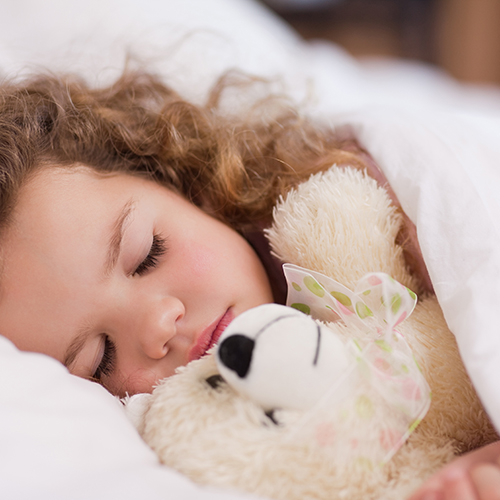 Просторије које чине стан су
улаз, предсобље и хол,
дневна соба,
трпезарија и кухиња,
спаваћа соба,
дјечије собе и
купатило и WC.
Уређење ходника
Дневна соба
Дневна соба има више функција: користи се за рад, одмарање, разоноду, игру дјеце…
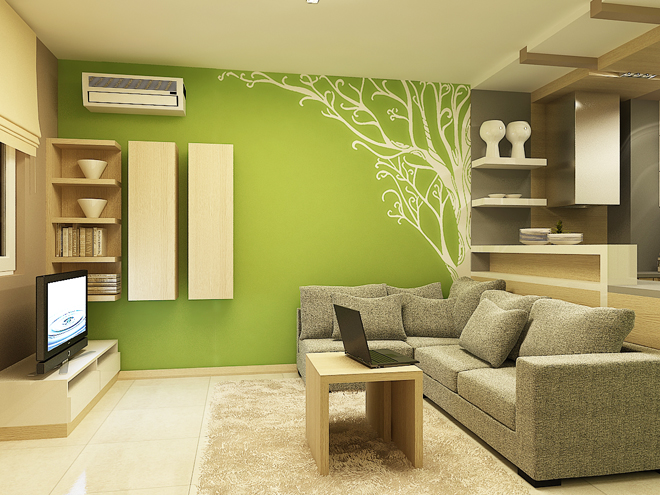 Кухиња и трпезарија
Основни облици радне кухиње су:  једноредне, дворедне,кухиње у облику слова Г и кухиње у облику слова П.
Спаваћа соба
Дјечија соба
Купатило и WC
Купатило и WC је просторија за одржавање хигијене. Уколико је могуће добро је да су ове двије просторије одвојене. У кућама на више етажа потребно је имати WC  на свакој етажи.
Израда плана стана помоћу софтвера
Google Sketchup
Радна свеска
На странам 68-75 погледати примјере софтвера за израду ентеријера.
На страни 40 можете нацртати основу своје собе са намјештајем.